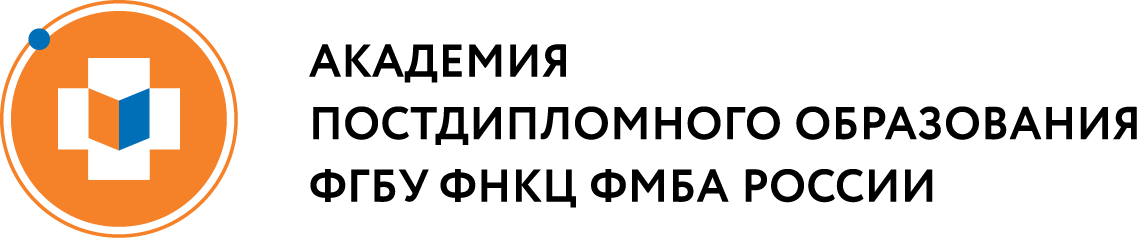 кафедра неотложных состояний

ДЫХАНИЕ И КИСЛОРОД



Будянский Владимир Михайлович
Жизнь не возможна без кислорода для большинства живых существ на Земле
Кислород основа большинства метаболических процессов в организме
кафедра неотложных состояний Будянский В.М.
Дыхание внешнее и внутреннее
Что такое дыхание?


Дыхание – это обмен газов между внешним воздухом и тканями организма. Доставка кислорода к тканям и удаление углекислого газа
кафедра неотложных состояний Будянский В.М.
Внешнее дыхание
Под внешним дыханием понимают газообмен между организмом и окружающей средой, включающий поглощение кислорода и выделение углекислого газа
Внешнее дыхание осуществляется в 2 этапа – обмен между атмосферным и альвеолярным воздухом и между альвеолами и легочными капиллярами
кафедра неотложных состояний Будянский В.М.
Состав атмосферного воздуха
Кислород (О2) – 20-21%
Азот – 79%
Инертные газы – около 1%
Углекислого газа почти нет
кафедра неотложных состояний Будянский В.М.
Выдыхаемый воздух
Кислород – 16%
Углекислый газ – 4%
кафедра неотложных состояний Будянский В.М.
Давление газов в воздухе
Атмосферное давление – 760 мм рт ст (101 кПА)

Парциальное давление кислорода в воздухе–160 мм рт ст

В альвеолах меньше – около 100-110 мм рт ст
кафедра неотложных состояний Будянский В.М.
Параметры дыхания
Дыхательный объём – около 500 мл
Частота дыханий (ЧДД) – 12-16 в минуту
Минутный объем дыхания – 6-8 литров в минуту
кафедра неотложных состояний Будянский В.М.
Дыхательные пути. Мертвое пространство.Альвеолы. Газообмен
кафедра неотложных состояний Будянский В.М.
Дыхательные пути. Мертвое пространство.Альвеолы. Газообмен
кафедра неотложных состояний Будянский В.М.
Гипоксия и гипоксемия
Будем говорить о гипоксемии – недостаток кислорода в крови

3 основных причины

Нарушение работы дыхательной системы

Нарушение работы сердечно-сосудистой системы

Гемическая гипоксия – мало переносчика кислорода или кровь не отдает кислород

Чаще всего смешанная гипоксия
кафедра неотложных состояний Будянский В.М.
Это не я рисовал
кафедра неотложных состояний Будянский В.М.
Чем проявляется гипоксемия?
Одышка
Нарушения механики дыхания – диспноэ
Вспомогательные мышцы
Цвет кожи – цианоз
Вынужденное положение
Не может говорить полными предложениями
Нарушения сознания
Страх, паника
кафедра неотложных состояний Будянский В.М.
Причины гипоксемии
Нарушение проходимости дыхательных путей
Нарушение механики дыхания
Болезни легких
Болезни сердца
Анемия
Нарушение управления дыханием – дыхательный центр
кафедра неотложных состояний Будянский В.М.
Примеры
кафедра неотложных состояний Будянский В.М.
Примеры
кафедра неотложных состояний Будянский В.М.
Как оценить гипоксемию?
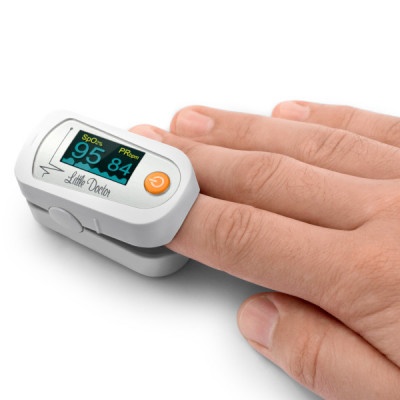 Клинические признаки

Анализ газов крови

Пульсоксиметр
кафедра неотложных состояний Будянский В.М.
Что показывает пульсоксиметр?
Проценты

2) Проценты чего?

3) Насыщения кислорода = сатурация кислорода

4) А что это такое?

Это количество гемоглобина связанного с кислородом и выраженное в процентах или количество оксигемоглобина
кафедра неотложных состояний Будянский В.М.
Оксигемоглобин
кафедра неотложных состояний Будянский В.М.
Артериальная и венозная кровь
кафедра неотложных состояний Будянский В.М.
Подход к тяжелому больному
Как мы определяем, что больной тяжелый?
С чего начать?
АBC – В сознании? Дышит? Кислород. Пульсоксиметр. Готовимся ставить вену. Монитор.
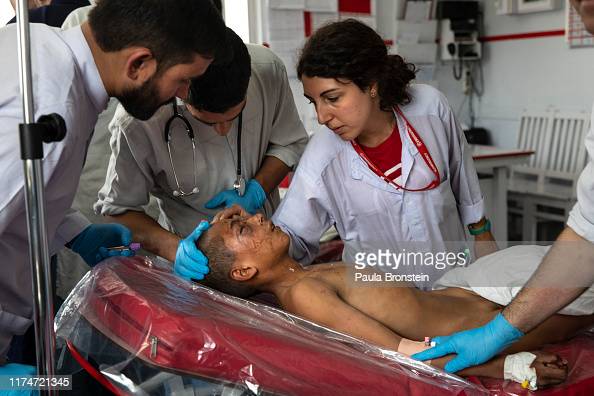 кафедра неотложных состояний Будянский В.М.
Откуда берем кислород?
Подушка
Баллончик
кафедра неотложных состояний Будянский В.М.
Концентратор, баллон
Концентратор
Баллон
кафедра неотложных состояний Будянский В.М.
Госпитальная система
кафедра неотложных состояний Будянский В.М.
Чем даем?
Носовые канюли
Обычная маска
Маска с мешком
Маска Вентури
Высокопоточный
Мешок амбу
Неинвазивная вентиляция
Инвазивная вентиляция
кафедра неотложных состояний Будянский В.М.
Канюли
Можно так
А можно так
кафедра неотложных состояний Будянский В.М.
Еще раз мертвое пространство
кафедра неотложных состояний Будянский В.М.
Сколько кислорода даем? Канюли
кафедра неотложных состояний Будянский В.М.
Маски
Обычная маска
Маска с мешком
кафедра неотложных состояний Будянский В.М.
Еще маски, еще канюли
Маски Вентури
Высокопоточный кислород
кафедра неотложных состояний Будянский В.М.
Неинвазивная вентиляция
Маска
Шлем
кафедра неотложных состояний Будянский В.М.
Что не успели ?
Может ли кислород быть вредным?
Кривая диссоциации оксигемоглобина и почему сатурация должна быть выше 90%?
Болезни и кислород
Чем еще может помочь кислород
Как посчитать кислород в баллоне
Вопросы?
кафедра неотложных состояний Будянский В.М.